ПРОЕКТ № НИХ–486/2023
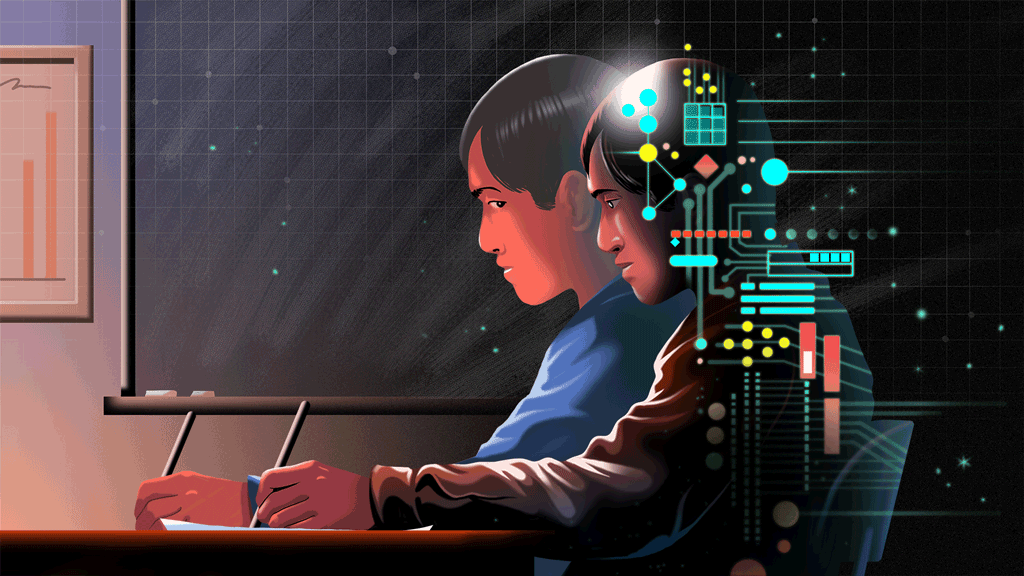 МОДЕЛИРАНЕ НА УПРАВЛЕНСКИ РЕШЕНИЯ С НОВИ ИНСТРУМЕНТИ ЗА АНАЛИЗ В РАЗМИТА СРЕДА
Срок – две години (2023-2024) - I ЕТАП


                  Проектен мениджър:
            доц. д-р Стоян Транев
Изследователски екип
Научен екип - първа година-2022: общ брой участници – 12 
1. Проектен мениджър: доц. д-р Стоян Транев - ФОН 
2. доц. д-р Величка Транева  – ФПН
3. докторант Петър Росенов Петров- ФTН
Девет студента - Университет «Проф. д-р Асен Златаров» -- Бургас
4. Божидар Иванов  М1273 – Университет «Проф. д-р Асен Златаров» -- Бургас
5. Емилия Стоянова Т913  – Университет «Проф. д-р Асен Златаров» -- Бургас  
6. Кристиана Турнова Т944 – Университет «Проф. д-р Асен Златаров» -- Бургас
7. Ванеса Стойкова Т 934 – Университет «Проф. д-р Асен Златаров» -- Бургас
8. Иван Георгиев ПКС 1546– Университет «Проф. д-р Асен Златаров» -- Бургас
9. Мехмед Мехмед ПКС 1545 - Университет «Проф. д-р Асен Златаров» -- Бургас
10. Стилиян Йорданов ЕООС - Университет «Проф. д-р Асен Златаров» -- Бургас
11. Едже Исмаил ИМ1112 – Университет «Проф. д-р Асен Златаров» -- Бургас
12. Велина Георгиева СУ1432 – Университет «Проф. д-р Асен Златаров» -- Бургас
ЦЕЛ: Да се използват иновативни разширения на интуиционистките размити множества за приложения на инструментариума на индексираните матрици при  моделирането на управленски решения в размита среда.
Задачи:
1. Да се направи ретроспективен анализ на съществуващите интуиционистки размити множества и индексирани матрици, операциите и релациите с тях; 
2. Да се модернизира моделирането на управленските процесите чрез формално описание с апарата на индексираните матрици и интуиционистки размитите множества;
3. Да се разшири в теоретичен аспект концепцията на индексираните матрици;
4. Да се моделират съвременни размити методи за оптимизация на управленските процеси;
5. Да се разработят, разширят и тестват софтуерни приложения на разработените модели за вземане на управленски решения;
6. Да се разпространят резултатите от проекта.
Публикационна дейност през първия етап-студенти
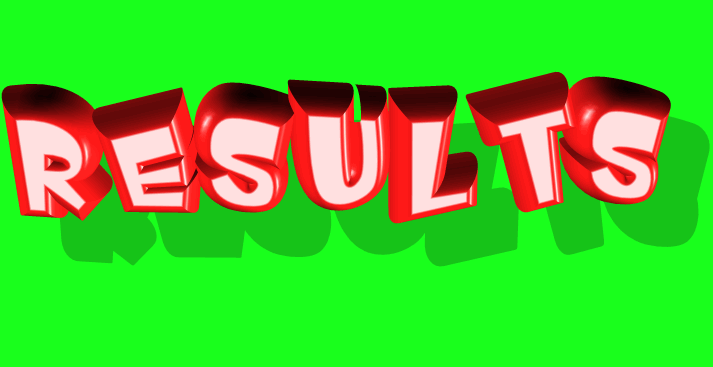 Студентски научни публикации, представени в XVIII студентска научна конференция "Теория и практика на съвременното управление и педагогика" – лятна сесия – 11 Май 2023


1.	Радостина  Дончева  М1262, Божидар Иванов М1273. Техники на интервюто. XVIII студентска научна конференция "Теория и практика на съвременното управление и педагогика" – лятна сесия – 11 Май 2023 г.
2.	Ванеса Стойкова Т934, Раделина Демирова Т945. Структура на работна заплата и допълнителни възнаграждения. XVIII студентска научна конференция "Теория и практика на съвременното управление и педагогика" – лятна сесия – 11 Май 2023 г.
3.	Ебру Ергин Чауш ИМ1122, Елена Асие Борова ИМ1120, Едже Бехчет Исмаил ИМ1112. Силата на успеха за жените лидери. XVIII студентска научна конференция "Теория и практика на съвременното управление и педагогика" – лятна сесия – 11 Май 2023 г.
4.	Емилия Стоянова Т913, Кристиана Турнова Т944. Иновативно прилагане на AI технологии в туристическата сфера при управлението на човешките ресурси. XVIII студентска научна конференция "Теория и практика на съвременното управление и педагогика" – лятна сесия – 11 Май 2023 г.
5.	Велина Георгиева СУ1432, Въведение на иновации базирани на изкуствен интелект в ключови сектори. XVIII студентска научна конференция "Теория и практика на съвременното управление и педагогика" – лятна сесия – 11 Май 2023 г.
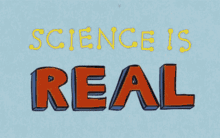 Публикационна дейност – първи етап
Статии представени в световни вторични литературни източници

1.	Транев С., (2023), Мениджмънт с изкуствен интелект (AI), Българско електронно научно списание „Стопанско управление“, Бр. 1, 2023, стр. 22-50, https://spisanie-su.eu/189-2/
2.	Traneva, V., Tranev, S. (2023). An Elliptic Intuitionistic Fuzzy Model for Franchisor Selection, In: M. Ganzha, L. Maciaszek, M. Paprzycki, D. Ślęzak. 18th Conference on Computer Science and Intelligence Systems, Annals of Computer Science and Information Systems, vol. 37, 337-343; DOI 10.15439/2023B9747
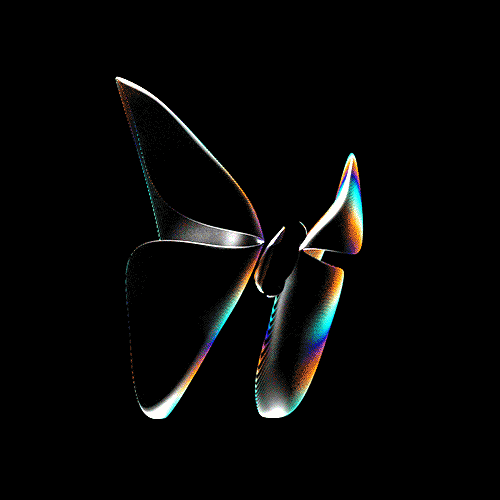 Публикационна дейност - първи етап 2023
Списък на научните публикации, публикувани в издания с IF 

1.	Traneva, V., Tranev, S. (2023). Intuitionistic Fuzzy Variation Analysis with Replication in Prostate Cancer Research, J. of Mult.-Valued Logic & Soft Computing, vol. 41,407–416.https://www.oldcitypublishing.com/journals/mvlsc-home/mvlsc-issue-contents/mvlsc-volume-41-number-3-5-2023/mvlsc-41-3-5-p-407-416/, SJR 0.32/Impact factor 0,78; Quartile Q3 – Статията излиза в Scopus и в Web of science.
Публикационна дейност - първи етап
Списък на научните публикации, публикувани в издания с импакт ранг

1. Traneva, V., Tranev, S. (2023). Petrol Station Franchisor Selection Through Circular Intuitionistic Fuzzy Multicriteria Analysis. In: Kahraman, C., Sari, I.U., Oztaysi, B., Cebi, S., Cevik Onar, S., Tolga, A.Ç. (eds) Intelligent and Fuzzy Systems. INFUS 2023. Lecture Notes in Networks and Systems, vol 758. Springer, Cham. https://doi.org/10.1007/978-3-031-39774-5_24 https://www.scopus.com/record/display.uri?eid=2-s2.0-85172023828&origin=resultslist&sort=plf-f , SJR 0.15 , Quartile Q4
2.	Traneva, V., Tranev, S. (2023).  Inuitionistic Fuzzy Anova Approach to the Management of Movie Sales Revenue, In: Georgiev I., Kostadinov H., Lilkova E.14th Annual Meeting of the Bulgarian Section of the Society for Industrial and Applied Mathematics, BGSIAM 2019, Studies in Computational Intelligence, vol. 1111, 233 – 245, SJR 0.15 , Quartile Q4
3.	Traneva, V., Mavrov, D., Tranev, S., An Application of the Temporal Intuitionistic Fuzzy Algorithm for Franchisee Selection in a Fast-Food Restaurant Chain, In: S. Fidanova (eds.) Recent advances in computational optimization, Studies in computational intelligence, Springer, Cham, 2023 (in press)
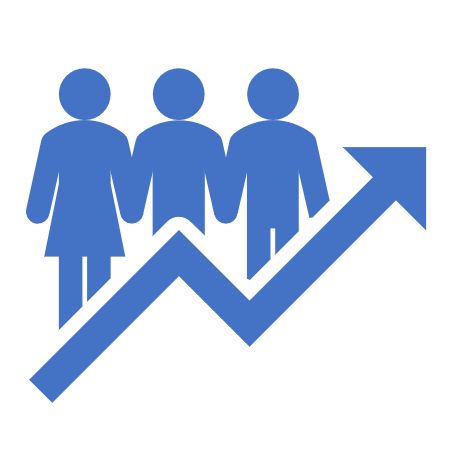 Бюджет за първата година
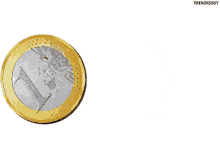 Отпуснат бюджет за 1 година: 5892 лв.   

Изразходени средства: 5892 лв.
Техника - /лаптор/ -  1629,60лв.
Такси правоучастия в конференции представени в Scopus – 1955,83 лв.
Командировка на членовете на екипа в страната и чужбина  -   1652,37 лв.
Административно/финансово – счетоводно  обслужване: – 589,20 лв
Рецензенти: - 65 лв.
100% усвояемост на отпуснатите средства.
. 

.
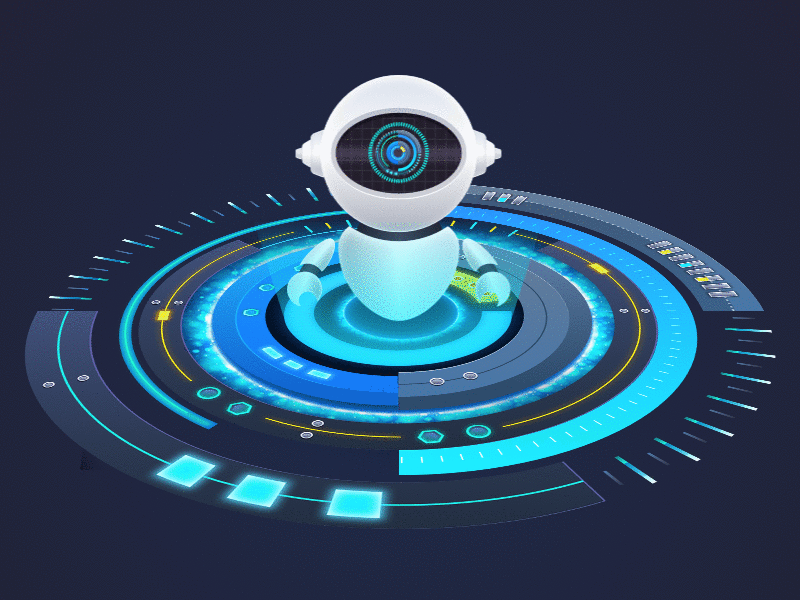 Научни резултати - първа година
Разработени са циркулярен и елипсовиден интуиционистки размити модели за избор на франчйзодател и интуиционистки размит модел за избор на франчайзополучател със софтуер - OTIFAFr. Това са реални разширения на интуиционистките размити множества и индексираните матрици приложени в моделирането при избора на решение във франчайзинга.
Разширени са видовете IMs и техните приложения при моделиране на проблеми за вземане на решение с приложение на дисперсионен анализ.
Разработен е интуиционистки размит модел на еднофакторния ANOVA за сравняване на средните стойности на много популации.
Моделирано е и разширение на двуфакторния дисперсионен анализ базиран на теориите за IFS и IM под формата RIFANOVA.
БЛАГОДАРИМ ВИ ЗА ВНИМАНИЕТО
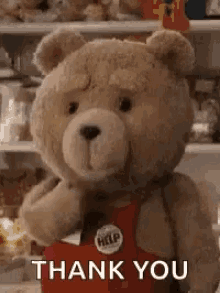